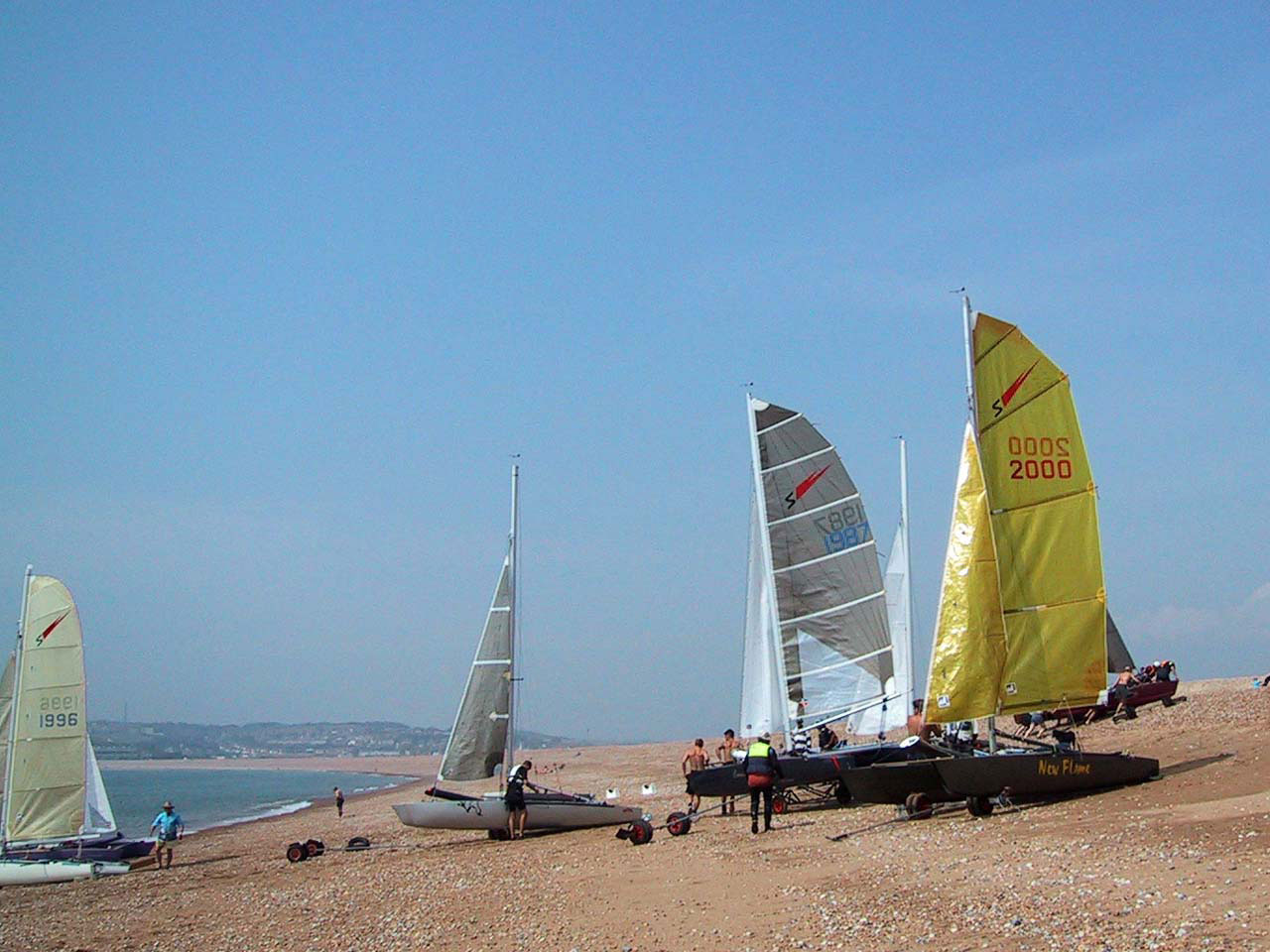 Scientific ComputingMonte Carlo Computations
Dr. Guy Tel-Zur
John Edwards, Seaford Yachts, http://www.publicdomainpictures.net
MHJ Chapter 8
Probability Distribution Function (PDF)



The relation between a CDF and its corresponding PDF is then:
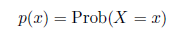 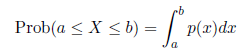 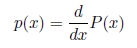 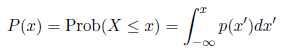 The PDF must satisfy two conditions
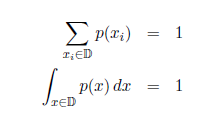 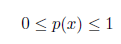 Normalization
An example: The Uniform distribution
An example: The Normal distribution
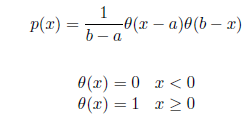 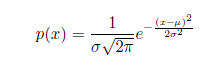 Expectation  value:
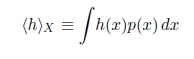 N-th moment:
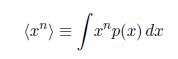 The zero-th  moment is called the mean
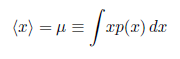 The n-th central moment:
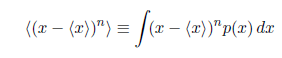 The second central moment is the variance:
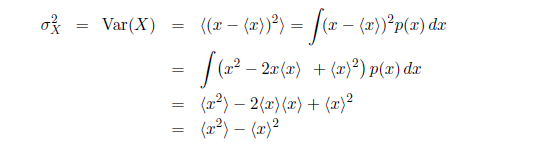 The standard deviation of p:
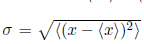 Higher moments
Any odd moment about the mean is a measure of the skewness of the p.d.f. The
simplest of these is the dimensionless coefficient of skewness γ1 = m3/σ3
The fourth central moment m4 provides a convenient measure of the tails of a
distribution. For the Gaussian distribution one has m4 = 3σ^4. The
kurtosis is defined as γ2 = m4/σ^4 − 3, i.e., it is zero for a Gaussian, positive for a
leptokurtic distribution with longer tails, and negative for a platykurtic distribution with  tails that die off more quickly than those of a Gaussian.
Skewness = צידוד
מדד לחוסר הסימטריה של ההתפלגות
The PDF of a function of a stochastic variable
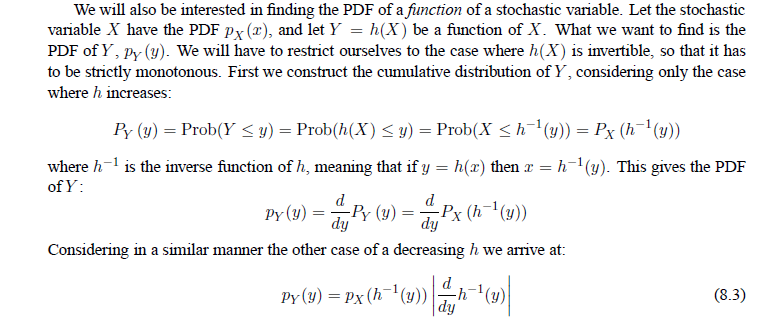 Integration
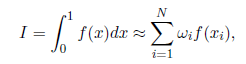 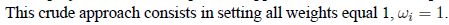 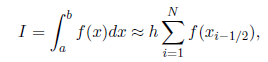 rectangles
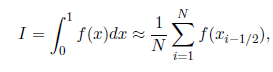 b=1, a=0
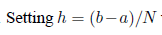 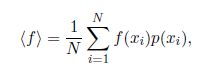 For a uniform distribution of x between 0 and 1
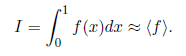 What about the variance of f in the range 0..1 ?
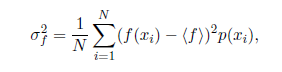 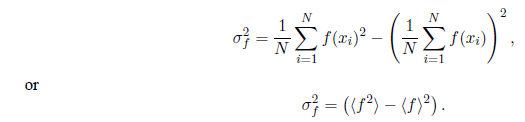 Example - 1 (1 out of 3)
#include <cmath>
#include <iostream>
/////   #include "lib.h"
#include <stdlib.h>  // added by Guy
using namespace std;

//     Here we define various functions called by the main program  
//     this function defines the function to integrate  
double func(double x);
//     Main function begins here     
int main()
{
     int i, n;
     long idum;
     double crude_mc, x, sum_sigma, fx, variance, exact; 
     printf("Read in the number of Monte-Carlo samples\n");
     scanf("%d", &n);
     crude_mc = sum_sigma=0. ; idum=-1 ;  exact=acos(-1.);
     printf("RAND_MAX=%d",RAND_MAX);
     printf("  rand %f \n",double(rand())/double(RAND_MAX));
     printf("  rand %f \n",double(rand())/double(RAND_MAX));
     printf("  rand %f \n",double(rand())/double(RAND_MAX));
     printf("  rand %f \n",double(rand())/double(RAND_MAX));
Show in DevC++ IDE
07/code/program1.cpp
Pseudo-Random number generator on GNU C: http://www.gnu.org/s/libc/manual/html_node/ISO-Random.html#ISO-Random
Example - 1 (2 out of 3)
//   evaluate the integral with a crude Monte-Carlo method    
     for ( i = 1;  i <= n; i++){
//           x=ran0(&idum);
           x=double(rand())/double(RAND_MAX); // added by Guy
           fx=func(x);
           crude_mc += fx;
           sum_sigma += fx*fx;
      }
      crude_mc = crude_mc/((double) n );
      sum_sigma = sum_sigma/((double) n );
      variance=sum_sigma-crude_mc*crude_mc;
//    final output 
      printf("%d variance= %12.5E Inum= %12.5E pi= %12.5E\n", n, variance, crude_mc, exact); 
      return 0;
}  // end of main program 

// this function defines the function to integrate 

double func(double x)
{
  double value;
  value = 4/(1.+x*x);
  return value;
} // end of function to evaluate
Example - 1 (3 out of 3)
Show “program1.cpp” for calculating pi
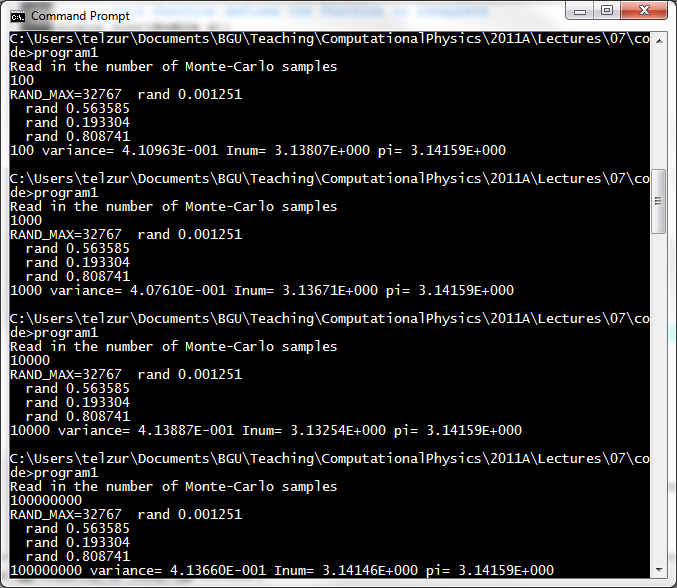 Example -2, Radioactive decay
Slide 1 out of 5
// Radioactive decay of nuclei 
#include <iostream>
#include <fstream>
#include <iomanip>
// #include "lib.h"  // commented out by Guy
#include <stdlib.h>  // added by Guy
using namespace  std;

ofstream ofile;

// Function to read in data from screen  
void initialise(int&, int&, int&, double& ) ;

// The MC sampling for nuclear decay 
void  mc_sampling(int, int, int, double, int*);

// prints to screen the results of the calculations 
void  output(int, int, int *);
Example -2, Radioactive decay
Slide 2 out of 5
int main(int argc, char* argv[])
{
  char *outfilename;
  int initial_n_particles, max_time, number_cycles; 
  double decay_probability;
  int *ncumulative;
  // Read in output file, abort if there are too few command-line arguments
  if( argc <= 1 ){
    cout << "Bad Usage: " << argv[0] <<
      " read also output file on same line" << endl;
    exit(1);
  }
  else{
    outfilename=argv[1];
  }
  ofile.open(outfilename);
  // Read in data 
  initialise(initial_n_particles, max_time, number_cycles, 
	     decay_probability) ;
  ncumulative = new int [max_time+1];
Example -2, Radioactive decay
Slide 3 out of 5
// Do the mc sampling  
  mc_sampling(initial_n_particles, max_time, number_cycles, 
	      decay_probability, ncumulative);
  // Print out results 
  output(max_time, number_cycles, ncumulative);
  delete [] ncumulative;
  return 0; 
}

void initialise(int& initial_n_particles, int& max_time, int& number_cycles, double& decay_probability) 
{
  cout << "Initial number of particles = " << endl ;
  cin >> initial_n_particles;
  cout << "maximum time = " << endl;
  cin >> max_time;
  cout << "# MC steps= " << endl;
  cin >> number_cycles;
  cout << "# Decay probability= " << endl;
  cin >> decay_probability;
}  // end of function initialise
Example -2, Radioactive decay
Slide 4 out of 5
void output(int max_time, int number_cycles, int* ncumulative)
{
  int i;
  for( i=0; i <= max_time; i++){
    ofile << setiosflags(ios::showpoint | ios::uppercase);
    ofile << setw(15) << i;
    ofile << setw(15) << setprecision(8);
    ofile  << ncumulative[i]/((double) number_cycles) << endl;
  }
}  // end of function output
void mc_sampling(int initial_n_particles, int max_time, int number_cycles, double decay_probability, int *ncumulative)
{
  int cycles, time, np, n_unstable, particle_limit;
  long idum;
  double x;
  idum=-1;  // initialise random number generator
  // loop over monte carlo cycles 
  // One monte carlo loop is one sample  
  for (cycles = 1; cycles <= number_cycles; cycles++){   
    n_unstable = initial_n_particles;
    //  accumulate the number of particles per time step per trial 
    ncumulative[0] += initial_n_particles;
    // loop over each time step 
    for (time=1; time <= max_time; time++){
      // for each time step, we check each particle
      particle_limit = n_unstable;
      for ( np = 1; np <=  particle_limit; np++) {
      //  if( ran0(&idum) <= decay_probability) {
          x=double(rand())/double(RAND_MAX); // added by Guy
          if( x <= decay_probability) {
          n_unstable=n_unstable-1;
        }
      }  // end of loop over particles 
      ncumulative[time] += n_unstable;
    }  // end of loop over time steps 
  }    // end of loop over MC trials 
}   // end mc_sampling function
Slide 5 out of 5
Program3 execution
C:\Users\telzur\Documents\BGU\Teaching\ComputationalPhysics\2011A\Lectures\07\co
de>program3 decay.txt
Initial number of particles =
10000
maximum time =
10
# MC steps=
1000
# Decay probability=
0.2
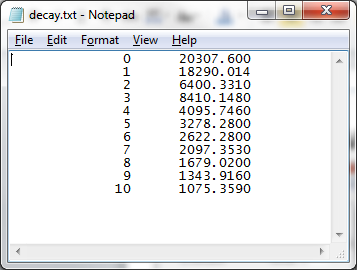 The output file
Output visualization using VisIt
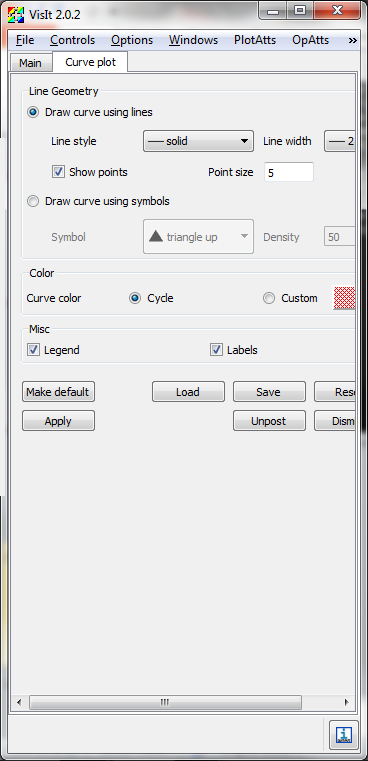 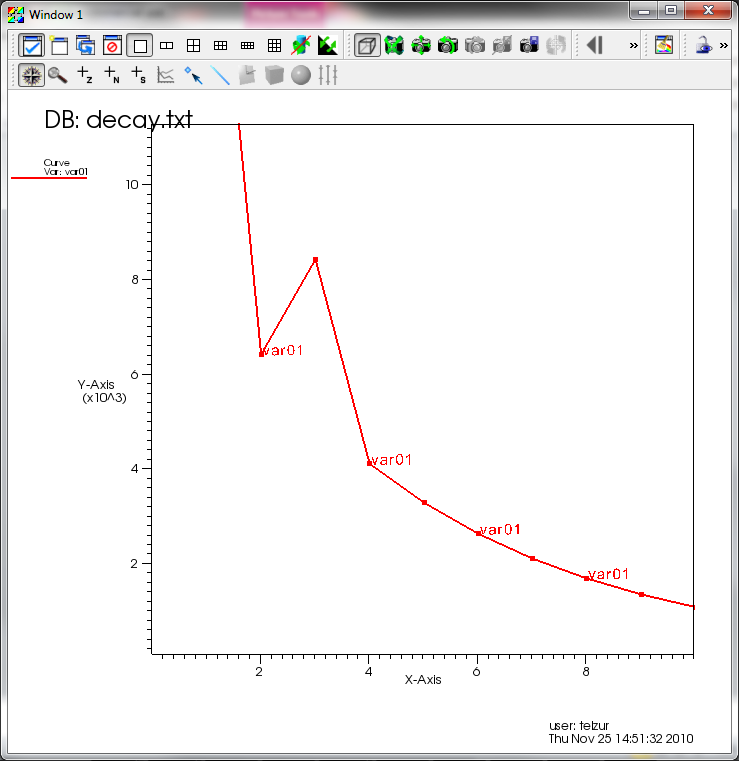 #include <cmath>
#include <iostream>
/////   #include "lib.h"
#include <stdlib.h>  // added by Guy
#include <fstream>
#include <iomanip>

using namespace std;
   
int main(int argc, char* argv[])
{
     int i, n;
     double pi=3.14159265358979;
     long idum;
     double crude_mc, x,y,x1,x2,radius,theta, sum_sigma, fx, variance, exact; 
     char *outfilename;
     printf("Read in the number of Monte-Carlo samples\n");
     scanf("%d", &n);
     ofstream ofile;
     outfilename=argv[1];
     ofile.open(outfilename);
for ( i = 1;  i <= n; i++){
//           x=ran0(&idum);
           x1=double(rand())/double(RAND_MAX); // added by Guy
           x2=double(rand())/double(RAND_MAX); // added by Guy
           theta = 2 * pi * x2;
           radius = sqrt(-2*log(1-x1));
           x=radius * cos(theta);
           y=radius * sin(theta);
           // printf("%12.5E %12.5E\n", x, y); 
           ofile << x << " " << y << endl;;
      }
      
      return 0;
}  // end of main program
Gaussian Distribution
Gaussian Distribution
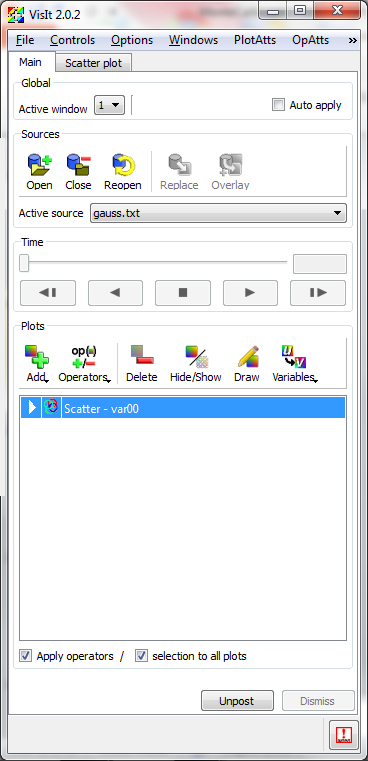 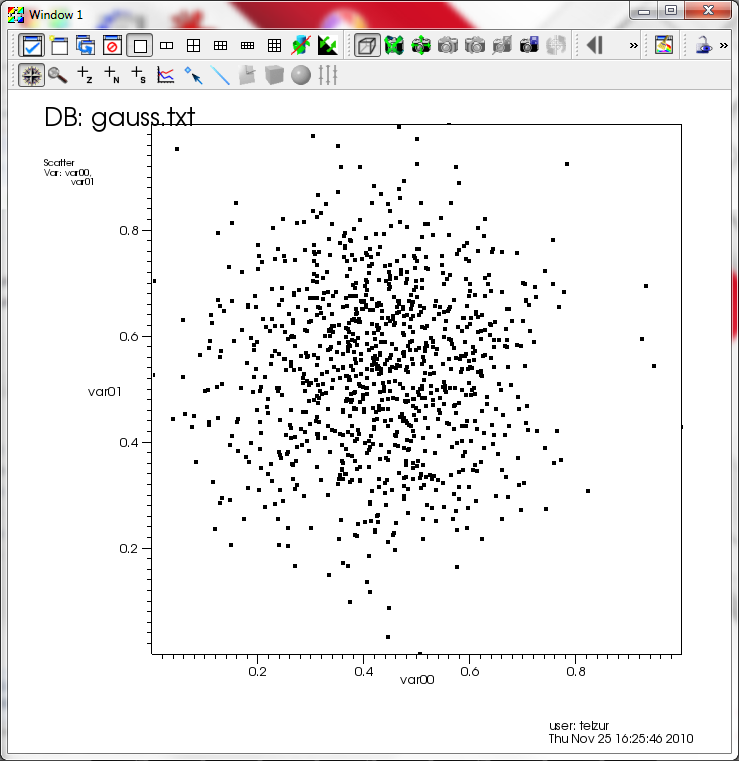 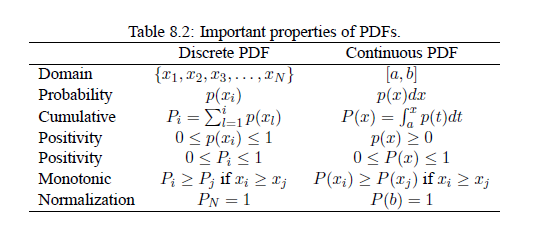 Probability
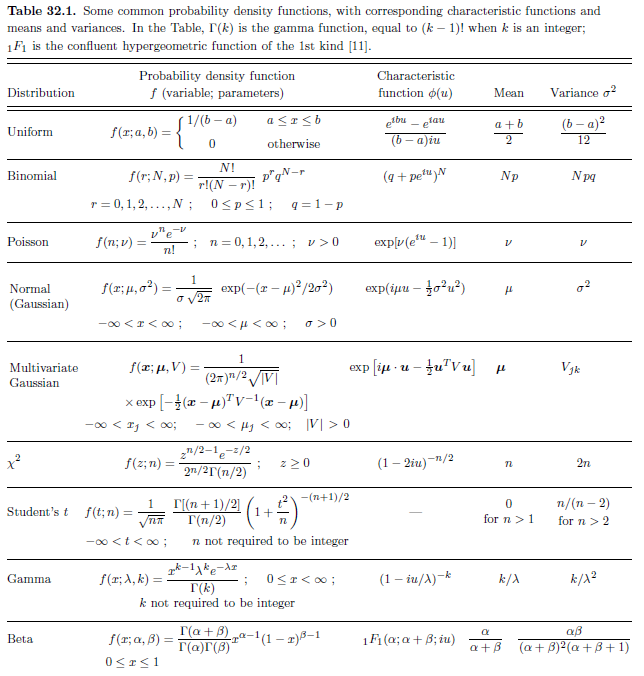 Source: PDG  - Particle Data Group
Matlab
If you have the statistics package you can try:
disttool
randtool
Fitting Example
Use CERN’s root
An Example:  FittingDemo.C under: C:\root\tutorials\fit
Code and plots on the next slides

Lorentzian (Cauchy’s distribution function)
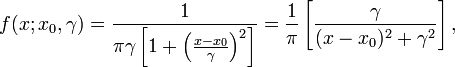 http://en.wikipedia.org/wiki/Cauchy_distribution
//Example for fitting signal/background. 
// This example can be executed with:
// root > .x FittingDemo.C  (using the CINT interpreter)
// root > .x FittingDemo.C+ (using the native complier via ACLIC)
//Author: Rene Brun
   			// comments added by Guy:
#include "TH1.h“	// 1D histograms
#include "TMath.h“	// math functions
#include "TF1.h“	// 1D fitting
#include "TLegend.h“	// graphics
#include "TCanvas.h“	// graphics

// Quadratic background function
Double_t background(Double_t *x, Double_t *par) {
   return par[0] + par[1]*x[0] + par[2]*x[0]*x[0];
}

// Lorenzian Peak function
Double_t lorentzianPeak(Double_t *x, Double_t *par) {
  return (0.5*par[0]*par[1]/TMath::Pi()) / 
    TMath::Max( 1.e-10,(x[0]-par[2])*(x[0]-par[2]) 
   + .25*par[1]*par[1]);
}
Slide 1 out of 4
// Sum of background and peak function
Double_t fitFunction(Double_t *x, Double_t *par) {
  return background(x,par) + lorentzianPeak(x,&par[3]);
}

void FittingDemo() {
 //Bevington Exercise by Peter Malzacher, modified by Rene Brun
    const int nBins = 60;
   
   Double_t data[nBins] = { 6, 1,10,12, 6,13,23,22,15,21,
                           23,26,36,25,27,35,40,44,66,81,
                           75,57,48,45,46,41,35,36,53,32,
                           40,37,38,31,36,44,42,37,32,32,
                           43,44,35,33,33,39,29,41,32,44,
                           26,39,29,35,32,21,21,15,25,15};
   TCanvas *c1 = new TCanvas("c1","Fitting Demo",10,10,700,500);
   c1->SetFillColor(33);
   c1->SetFrameFillColor(41);
   c1->SetGrid();
TH1F *histo = new TH1F("histo", "Lorentzian Peak on Quadratic Background",60,0,3);
   histo->SetMarkerStyle(21);
   histo->SetMarkerSize(0.8);
   histo->SetStats(0);
Slide 2 out of 4
Slide 3 out of 4
for(int i=0; i < nBins;  i++) histo->SetBinContent(i+1,data[i]);
   
   // create a TF1 with the range from 0 to 3 and 6 parameters
   TF1 *fitFcn = new TF1("fitFcn",fitFunction,0,3,6);
   fitFcn->SetNpx(500);
   fitFcn->SetLineWidth(4);
   fitFcn->SetLineColor(kMagenta);
    
   // first try without starting values for the parameters
   // This defaults to 1 for each param. 
   // this results in an ok fit for the polynomial function
   // however the non-linear part (lorenzian) does not 
   // respond well.
   fitFcn->SetParameters(1,1,1,1,1,1);
   histo->Fit("fitFcn","0");
   
   // second try: set start values for some parameters
   fitFcn->SetParameter(4,0.2); // width
   fitFcn->SetParameter(5,1);   // peak
 
   histo->Fit("fitFcn","V+","ep");	// Guy: ep  error bars + points
// improve the picture:
   TF1 *backFcn = new TF1("backFcn",background,0,3,3);
   backFcn->SetLineColor(kRed);
   TF1 *signalFcn = new TF1("signalFcn",lorentzianPeak,0,3,3);
   signalFcn->SetLineColor(kBlue);
   signalFcn->SetNpx(500);
   Double_t par[6];
  
   // writes the fit results into the par array
   fitFcn->GetParameters(par);
    
   backFcn->SetParameters(par);
   backFcn->Draw("same");
 
   signalFcn->SetParameters(&par[3]);
   signalFcn->Draw("same"); 
   
   // draw the legend
   TLegend *legend=new TLegend(0.6,0.65,0.88,0.85);
   legend->SetTextFont(72);
   legend->SetTextSize(0.04);
   legend->AddEntry(histo,"Data","lpe");
   legend->AddEntry(backFcn,"Background fit","l");
   legend->AddEntry(signalFcn,"Signal fit","l");
   legend->AddEntry(fitFcn,"Global Fit","l");
   legend->Draw();
   
}
Slide 4 out of 4
root
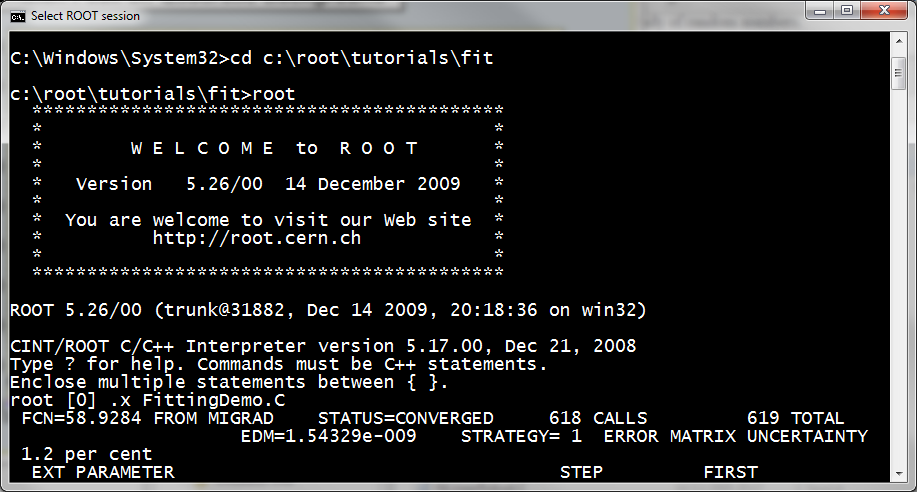 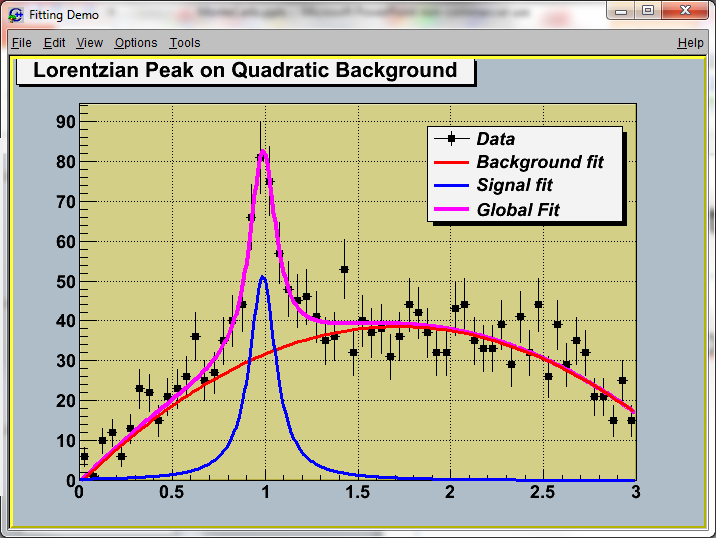 A Recommended Reference
The Particle Data Group (Review of Particles Properties)
http://pdg.lbl.gov/2010/reviews/contents_sports.html
Look at chapter 34 “MONTE CARLO TECHNIQUES”
Acceptance-rejection method
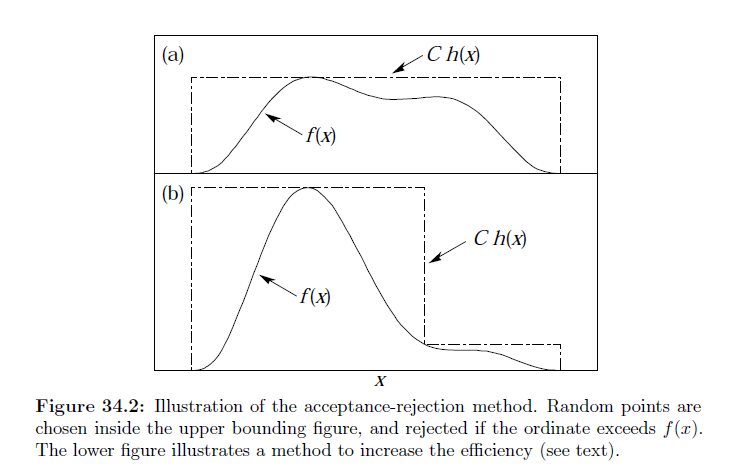 R
R tutorial
Cloud Computing: Elastic-R demo
R studiohttp://www.rstudio.org
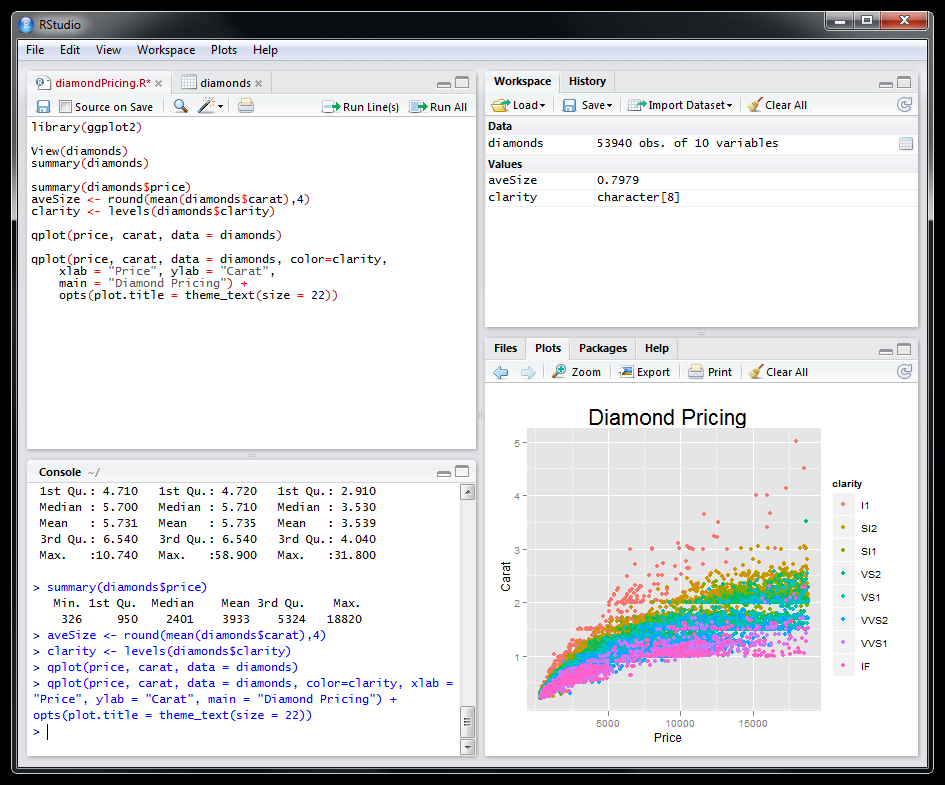 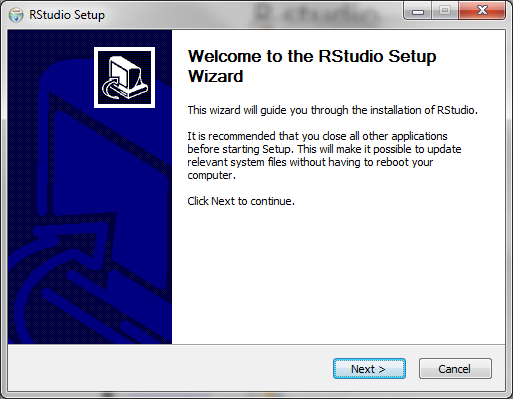 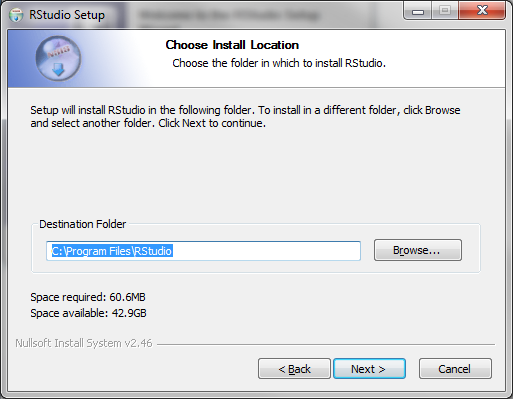 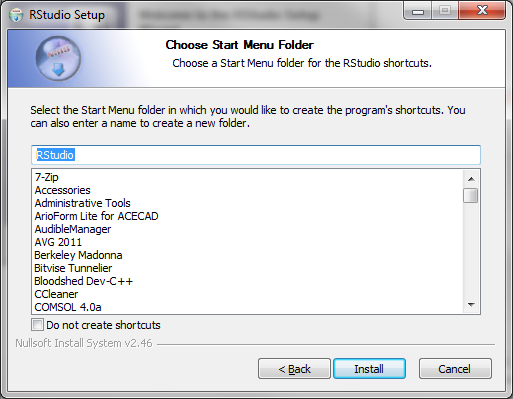 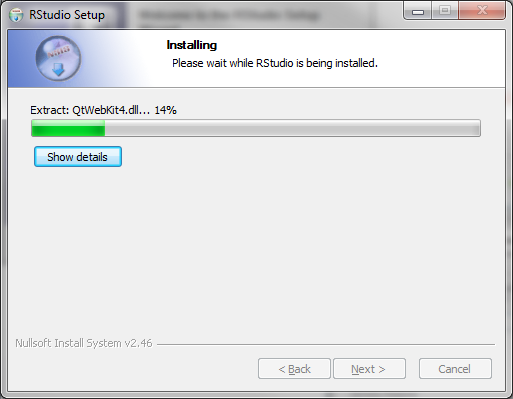 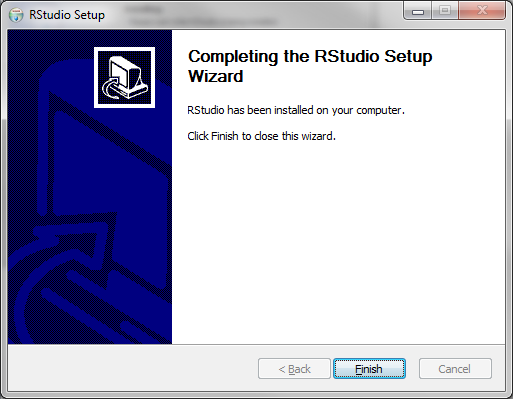 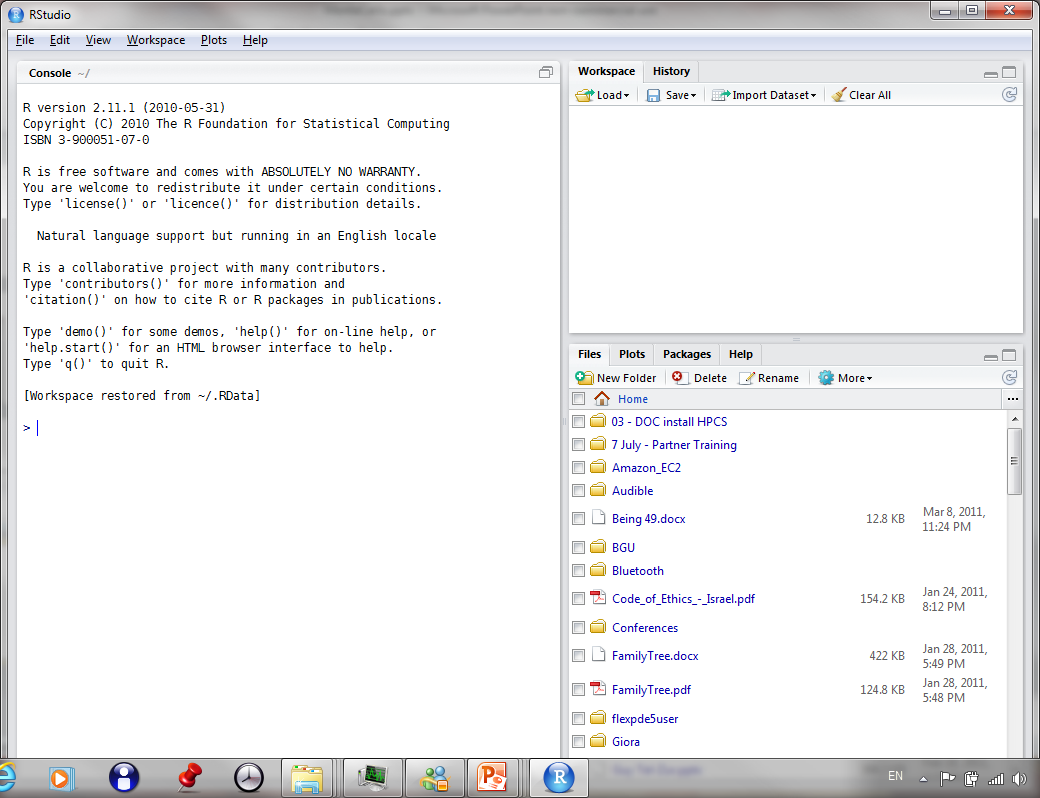